المحاضرة الاولى
برنامج المايكروسوفت ورد
برنامج المايكروسوفت ورد MICROSOFT WORD 
التعرف على البرنامج  :وقد عرف على انه برنامج يستخدم في إدخال أكبر قدر ممكن من النصوص باللغتين العربية والإنجليزية ، بأشكال وتنسيقات مختلفة وبالتالي فهو أفضل برامج الكمبيوتر التي تستخدم لإعداد المكاتبات الرسمية ،كما يستخدم في إدخال العديد من الصور والأشكال التلقائية ، التي تمكن من إعداد الهياكل والمخططات ، كما يستخدم في إعداد الجداول والمخططات البيانية بالأشكال المختلفة . 
وعرف ايضا انه من احد أكثر البرامج شيوعا و استعمالا لسهولة الذي يجعل التعامل مع الحاسبة بسيطا جدا.وهو من البرامج المكتبية التي تستخدم في تحرير النصوص والمستندات وطباعة الكتب هذا البرنامج مضمنا مع مجموعة من البرامج المكتبية .
اولا : فتح برنامج ميكروسوفت ووردMicrosoft Word
       فتح الــ Word  باستخدام قائمة ابدأ (Start  menu )
اضغط على أيقونة         لفتح قائمة Start
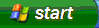 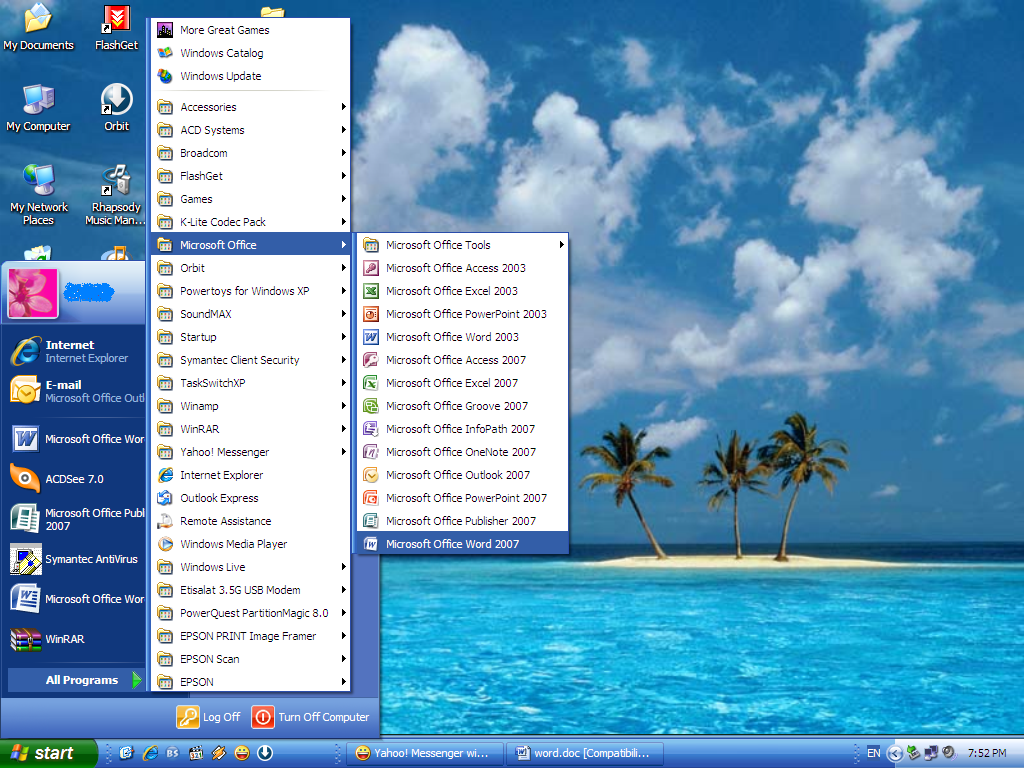 ثانيا : اغلاق برنامج الورد  M. WORD والملفات المفتوحة : 

يتم اغلاق الملفات المفتوحة داخل برنامج الورد M. WORD  من خلال عدة طرق منها 
نحدد أمر إغلاق من خلال قائمة ملف المنسدلة . 1-أو نقوم بالضغط على Alt + F4. سوف تؤدي هذه الطريقة إلى إغلاق المستند وإزالته من على الشاشة . إذا ما كنت حاولت إغلاق مستند تم تعديله دون حفظ . ، فسوف يعرض برنامج الوورد Word مربع حوار يسألك إذا كنت تريد حفظ التغيرات التي قمت بها في المستند أم لا . 

 2-أو نقوم بالضغط على أيقونه . إغلاق الإطار . المعروضة في أعلى الجزء الأيمن من الإطار بالمستند . تأكد من أنك قمت بالضغط فوق أيقونه إغلاق الإطار الخاصة بالمستند ( وليس أيقونه الأغلاق الخاصة ببرنامج وورد الموجودة أعلاه).
أما لو أردنا عرض أمر إغلاق الكل غير المعروض . وفي الحقيقة تكون هذه الميزة جيدة إذا كان لديك أكثر من مستند مفتوح في نفس الوقت . نقوم بالضغط على مفتاح Shit وفي نفس الوقت نقوم بالضغط على قائمة ملف المسندلة سوف يؤدي هذا العرض إلى عرض أمر إغلاق الكل. 
الطريقة الأخرى لإغلاق برنامج الوورد: نقوم بالضغط على أيقونه إغلاق (×) الموجودة في أعلى الركن الأيمن من إطار برنامج الوورد . أو بالضغط على Alt + F4أما إذا كنت لم تقم بحفظ عملك ، فسوف يتم عرض مربع حوار يسألك عما إذا كنت تريد حفظ التغييرات التي قمت بها أم لا . حدد أحد الخيارات التالية :موافق : يقوم بحفظ التغيرات وإنهاء البرنامج . لا : لا يقوم بحفظ التغيرات ولكن يقوم بإنهاء البرنامج . ملحوظة : عند اختيارك ( لا ) فسوف تفقد أية تعديلات قمت بها منذ آخر مرة حفظت فيها الملف . إلغاء الأمر : يقوم بإلغاء الأمر ويظل برنامج الوورد مفتوحاً .